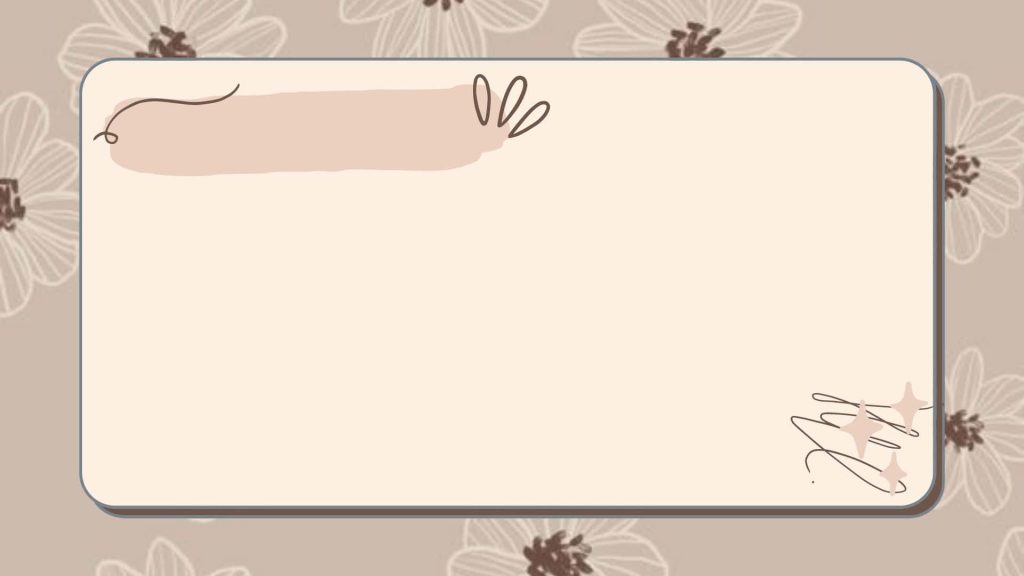 UBND QUẬN LONG BIÊN
TRƯỜNG MẦM NON HỒNG TIẾN
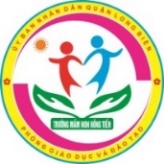 LĨNH VỰC PHÁT TRIỂN NHẬN THỨC
Nhận biết tập nói
Đề tài: Ô tô tải
Lứa tuổi: Nhà trẻ (24-36 tháng tuổi)
Giáo viên: Ngô Thị Thu Hường
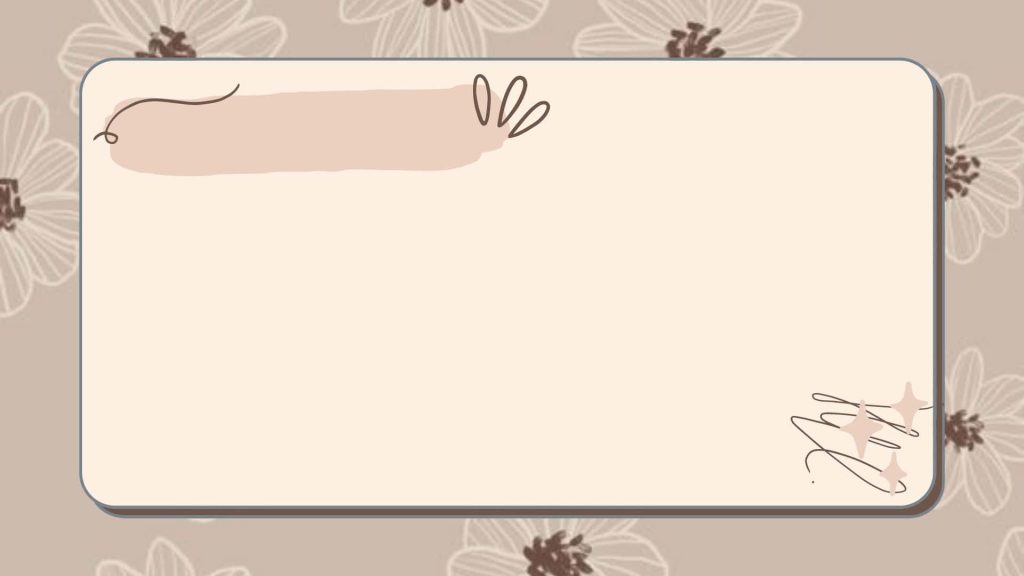 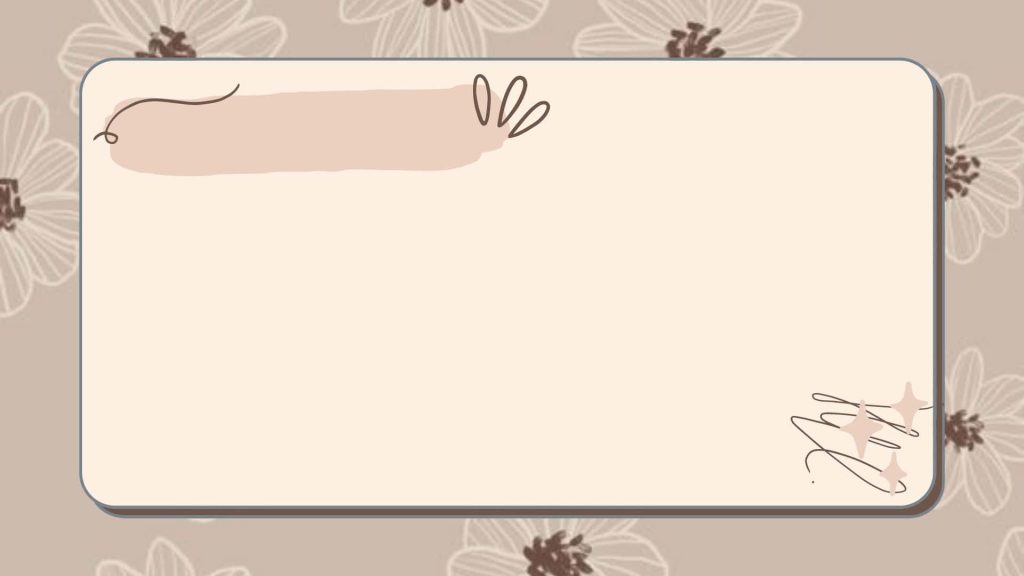 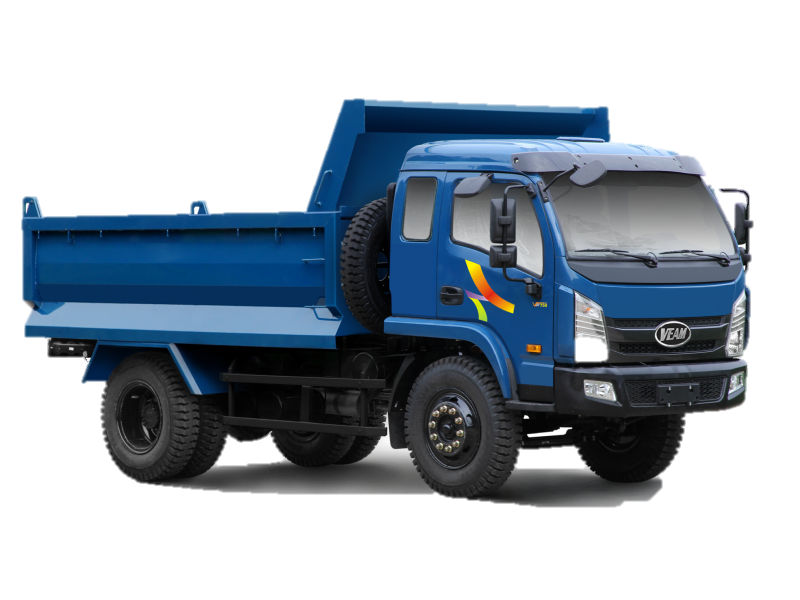 Thùng xe
Đầu xe
Bánh xe
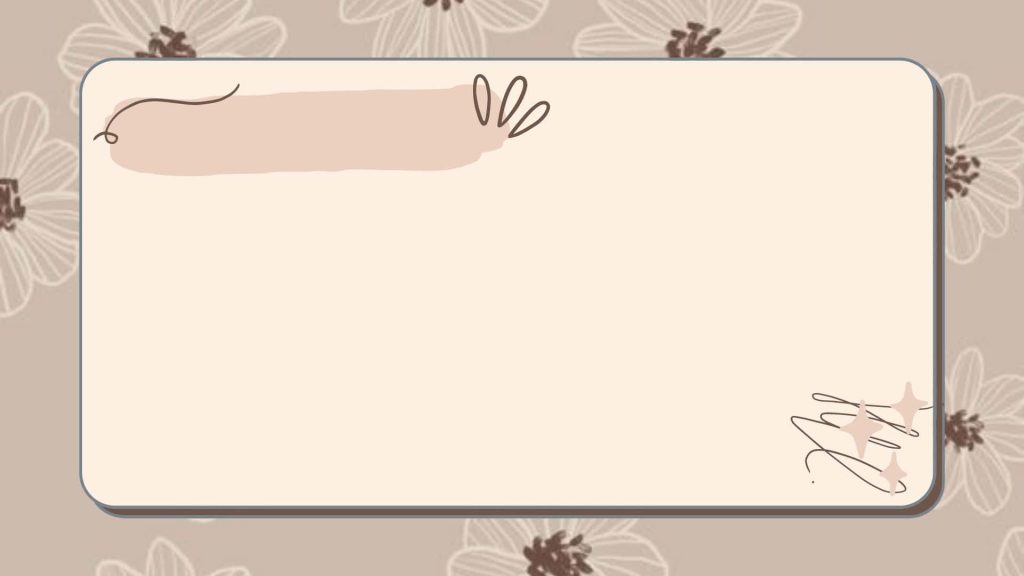 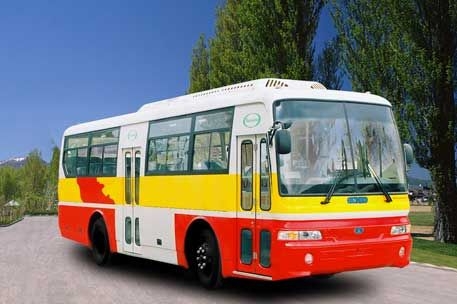 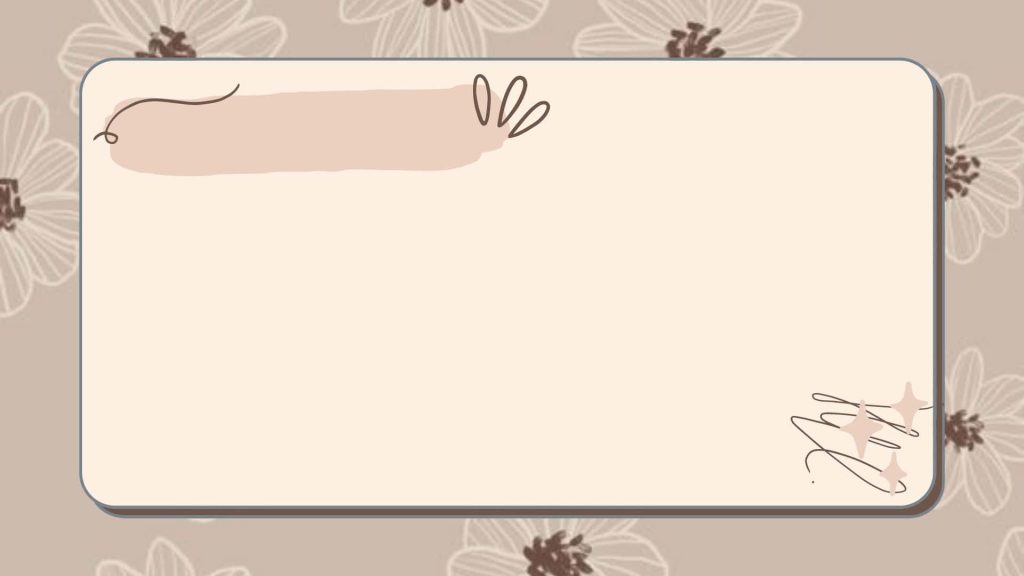 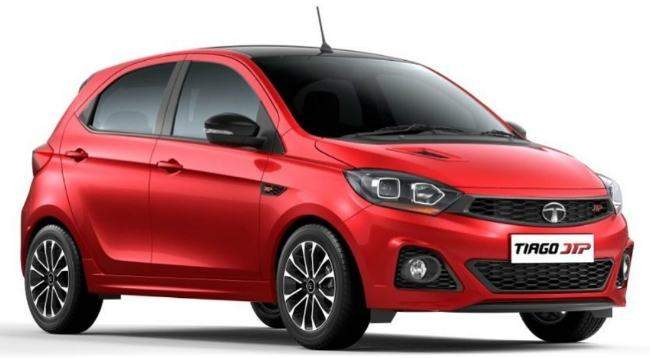 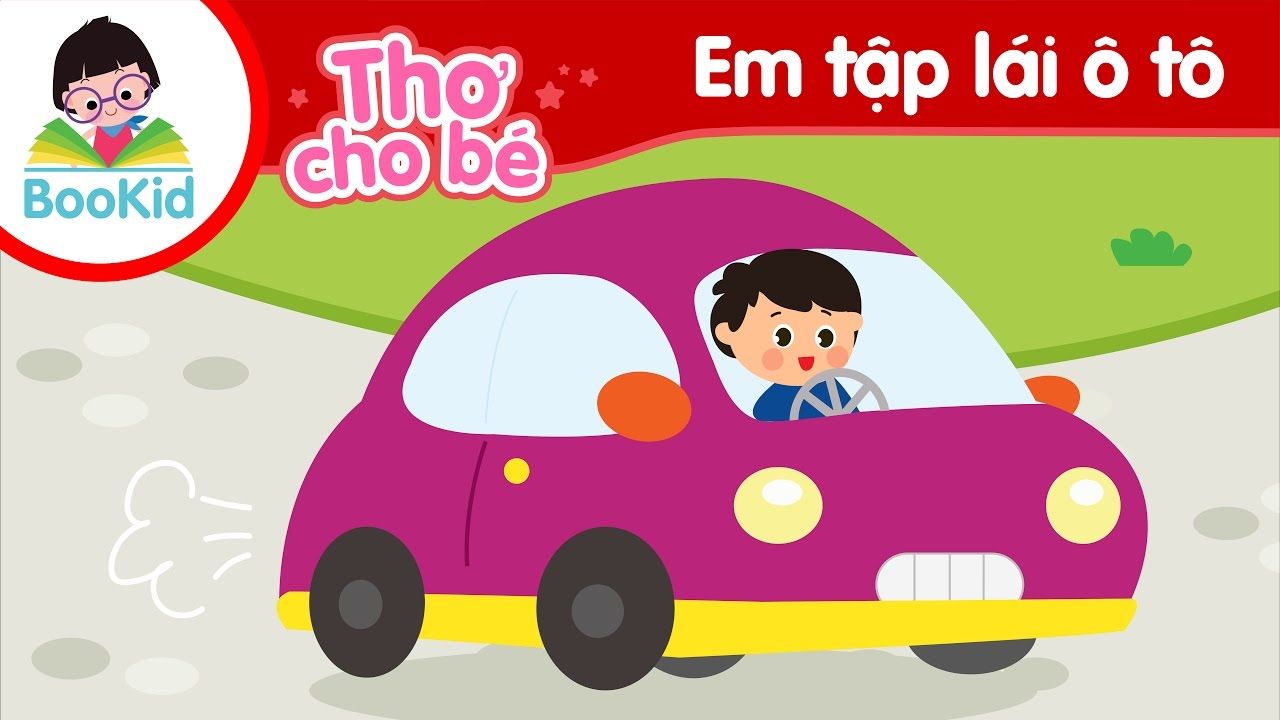